WP IRB Basics for Students
Spring 2023
Kathryn Boschert and Maureen Peters
IRBadministrator@wpunj.edu
Topics to cover
Purpose of the IRB
What needs IRB Review (and What It Doesn't)
Required Elements for a Protocol 
How to Submit your Protocol to the WP IRB
WP IRB Review Process
Categories of IRB Review
Purpose of the IRB
Provides independent review of research to ensure that the research is ethical, and that participants' rights and welfare are protected for all research being conducted under its authority.
Review research studies to ensure that they comply with appropriate regulations, meet commonly accepted ethical standards, follow institutional policies and adequately protect participants
View: What is an IRB?
https://www.youtube.com/watch?v=U8fme1boEbE
What is the IRB Responsible for Reviewing?Research Involving Human Subjects
What is Research? 45 CFR §46.102 (l) and 45 CFR §46.102(e)
(l) Research means a systematic investigation, or interaction  including research development, testing, and evaluation, designed to develop or contribute to generalizable knowledge. 
e(2) Intervention includes both physical procedures by which information or biospecimens are gathered (e.g., venipuncture) and manipulations of the subject or the subject’s environment that are performed for research purposes.
e(3) Interaction includes communication or interpersonal contact between investigator and subjects

Who are Human Subjects? CFR §46.102 (e)
e)(1) Human subject means a living individual about whom an investigator (whether professional or student) conducting research:
(i) Obtains information or biospecimens through intervention or interaction with the individual, and uses, studies, or analyzes the information or biospecimens; or
(ii) Obtains, uses, studies, analyzes, or generates identifiable private information or identifiable biospecimens.

Source: 2018 Common Rule: https://www.hhs.gov/ohrp/regulations-and-policy/regulations/45-cfr-46/index.html
What the IRB does not Review
(1) Scholarly and journalistic activities (e.g., oral history, journalism, biography, literary criticism, legal research, and historical scholarship)
(2) Public health surveillance activities, conducted, supported, requested, ordered, required, or authorized by a public health authority. 
(3) Collection and analysis of information, biospecimens, or records by or for a criminal justice agency for activities authorized by law or court order solely for criminal justice or criminal investigative purposes.
(4) Authorized operational activities (as determined by each agency) in support of intelligence, homeland security, defense, or other national security missions.
Source: 45 CFR 46: 2018 Common Rule: https://www.hhs.gov/ohrp/regulations-and-policy/regulations/45-cfr-46/index.html
(5) Quality Assurance/Quality Improvement activities.
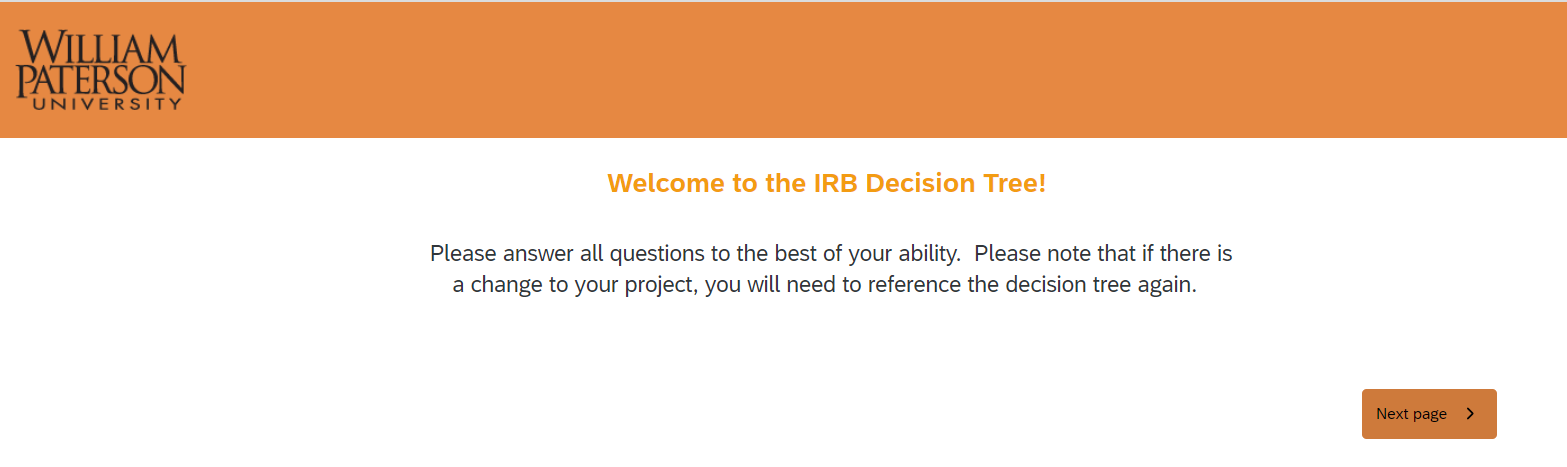 https://wpunj.qualtrics.com/jfe/form/SV_4JyIifFjmmHOWou?jfefe=new
IRB Decision Tool
Required Protocol Elements
IRB Application
Project Narrative/ Student Protocol Form 
Informed Consent and Assent Statement
Informed consent is the process of providing a subject with adequate information to allow for an informed decision about his or her voluntary participation in the research. 
Data Collection Tools
Include copies of any survey(s), interview questions or checklists, forms or other data collection tools
Recruitment Plan and Materials
how you plan to engage participants in your research 
Include copies of any social media scripts, email/letter template, posters/advertisements, etc. 
CITI Human Subjects Training
How to Submit your Protocol to the WP IRB
Brief Demo: 

Helpful Resources: 
IRB Website: https://www.wpunj.edu/osp/irb/student-protocols
CITI: https://about.citiprogram.org/
WP IRB Decision: Tree: https://wpunj.qualtrics.com/jfe/form/SV_4JyIifFjmmHOWou?jfefe=new
WP Application (InfoReady)-: https://wpunj.infoready4.com
IRB Virtual Office Hours: https://www.wpunj.edu/osp/irb/irb-contact-irb.html
What to Expect: WP Review Process
Completeness Evaluation (Maureen)
Incomplete applications will be returned without review.
IRB Member Review 
Protection of Human Subjects and Ethical Conduct of Research: Based on the Belmont Report
Respect for Persons
Research participation is voluntary and participants are provided with sufficient information to make an informed decision to participate.
Beneficence:
How to minimize the risks to research participants.
Justice:
The benefits and burdens of research are shared equally.
What category of review and what additional protections are needed
Protocol Revisions
To avoid delays, respond to the IRB requests in a timely manner
Approval Notice
What to Expect: WP IRB Review Process
All protocols must be reviewed and approved by your faculty advisory/mentor prior  to submission to the IRB.
Review Process takes 3-4 weeks . 
Only protocols including vulnerable population or greater than minimal risk studies require Full Board Review at the monthly meeting.

NO RESEARCH is PERMITTED until you receive IRB APPROVAL
Categories of IRB review
8 Exempt Research Categories
The IRB will determine that this research as presented in the application is exempt from further review.
Exempt research does not require continuing IRB review or other reporting/monitoring.
9 Expedited Research Categories
The IRB will determine that this research as presented in the application meets an expediated review category.
Expedited research have the following reporting requirements
Changes to the research protocol require approval in advance
Protocol deviation, Adverse reaction or events must be reported to the IRB
At WP Annual continuing review is require (student protocols are administratively closed after 1 year)
Full Board Research:
Research that does not fall into the exempt or expedited review categories of research
Typically, research involving greater than minimal risk or research involving vulnerable subjects
Knowledge Check
What is the IRB responsible for reviewing?
What doesn't the IRB review?
What materials do you need to submit to the IRB?
How do I submit your protocol to the WP IRB?
What causes delay in IRB protocol review?
What are the three categories of IRB review?

Where can you go for help?
Thank You!
For More Informatin:
Visit: https://wpunj.edu/osp/irb/
Email: 
IRBAdministrator@wpunj.edu